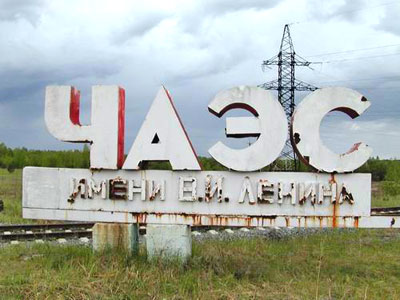 Взрыв на ЧАЭС
Презентацию подготовили: Запрещенный текст.
2010 г.
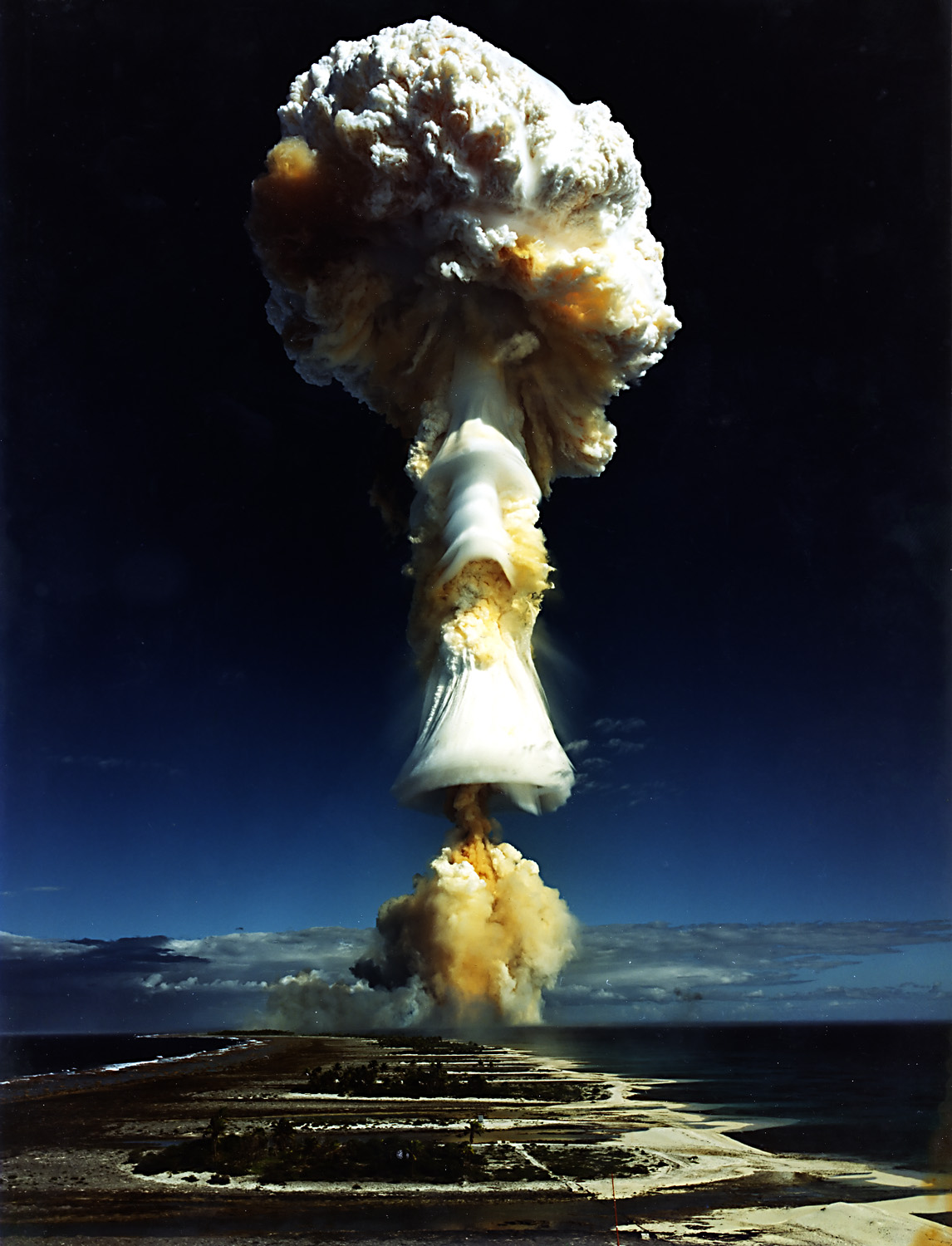 26 апреля 1986 года произошёл взрыв на 4-ом энергоблоке Чернобыльской АЭС.
Из-за неосторожности и несоблюдения правил безопасности рабочих и проектировщиков ЧАЭС пострадали многие дети.
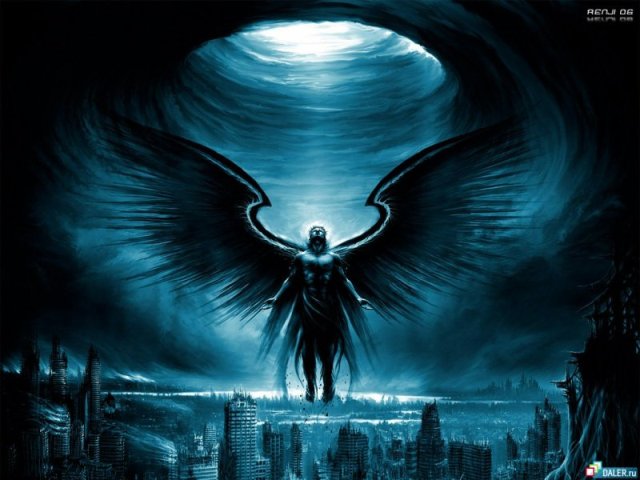 Но к сожалению урок не усвоен и всё еще существует большая вероятность возникновения новых «Чернобылей»
Сейчас в пользование введён первый блок Чернобыльской АЭС
Пожарники тушившие ЧАЭС обрекали себя на верную смерть.
Сейчас в Чернобыле и Припяти проводятся экскурсии.